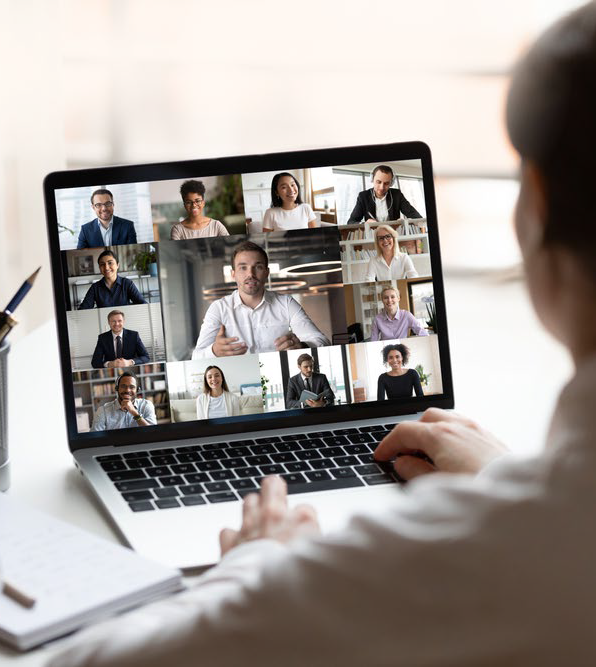 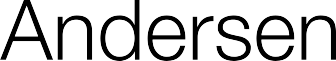 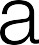 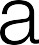 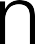 Eﬀective Investigations in the Remote  Working Era
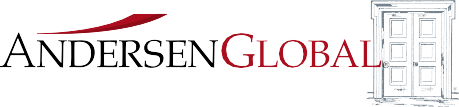 www.nangia-andersen.com
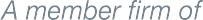 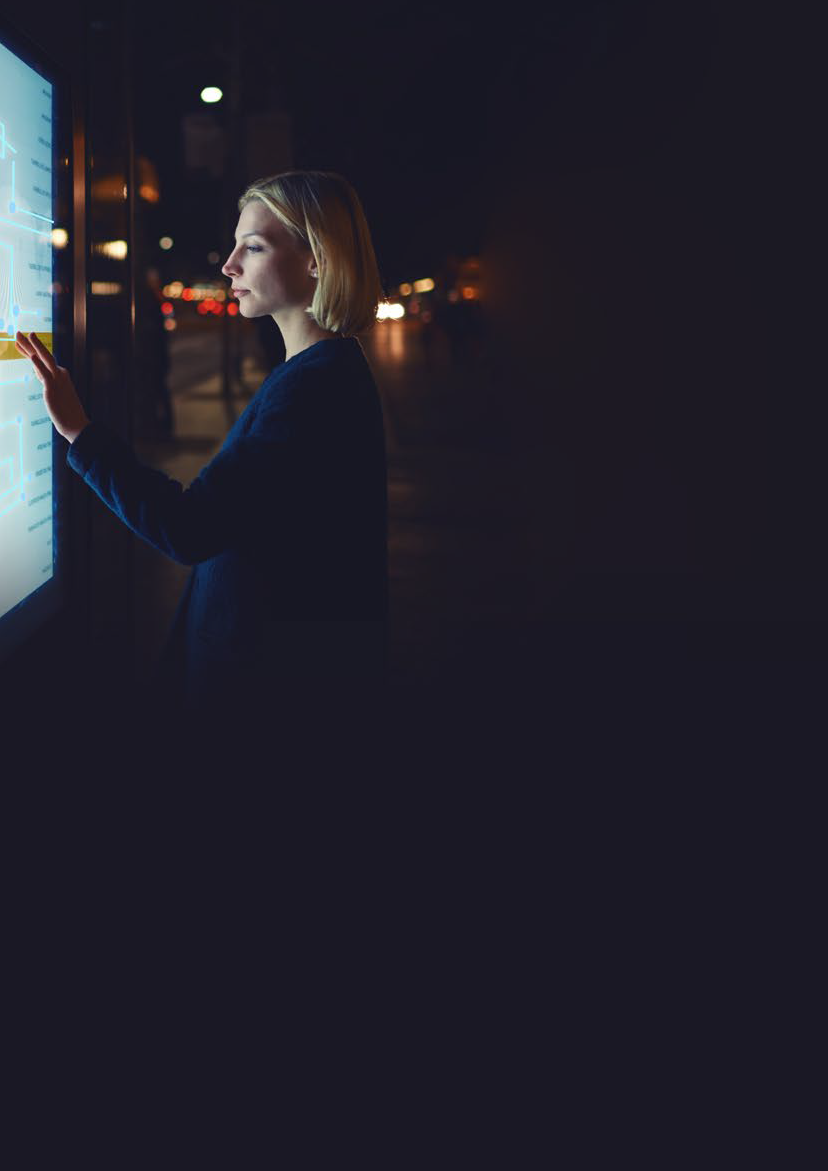 Globally all industries are experiencing the dynamism and  ubiquitous changes brought in by the pandemic. Strict lockdowns  forced by COVID-19 have ensured a complete turnaround in the  way in which corporates interact, and adapting to a remote  working set-up is no more a matter of choice. Overtime, the  remote working trend will be assimilated in the working culture  as many organisations will be more ﬂexible to working from  home. As per Forbes1, an estimated 70% of the workforce will be  working remotely for at least 5 days in a month, by the year  2025.

The most direct impact on remote working has been on the way  people communicate at work place. A lot of oﬃcial  communication happens over media like Microsoft Teams, Skype,  Zoom calls etc. Email for most part tends to be used for more  formal communication and sending documents. According to an  article published by The Verge2 in April 2021, Microsoft had 145  million daily active users on its communication application  Microsoft Teams, as compared to 32 million daily active users at  the beginning of the pandemic. Another article published by S&P  Global Market Intelligence3 mentioned that Slack Technologies  Inc. added 9000 new users to its platform within a span of 2  months. As the number of active users continues to increase,  enormous data is being generated on such platforms, increasing  the scope of a forensic investigator by leaps and bounds.

There is a general perception about increase in rate of fraud post  the pandemic. Association of Certiﬁed Fraud Examiners (ACFE)  in its survey titled “Fraud in the Wake of COVID-19: Benchmark  Report” (December 2020) depicts the change in overall level of  fraud thus:
Observed as of
May 2020
25%
22%
7%
3%
43%
34%
18%
3%
Observed as of
August 2020
43%
2%
Observed as of
November 2020
38%
15%
4%
2%
41%
6%
3%
Expected over  next 12 months
46%
44%
1%
0%
20%
30%
70%
90%
10%
40%
50%
60%
80%
100%
Signiﬁcant increase
Slight increase
No change
Slight decrease
Signiﬁcant decrease
1
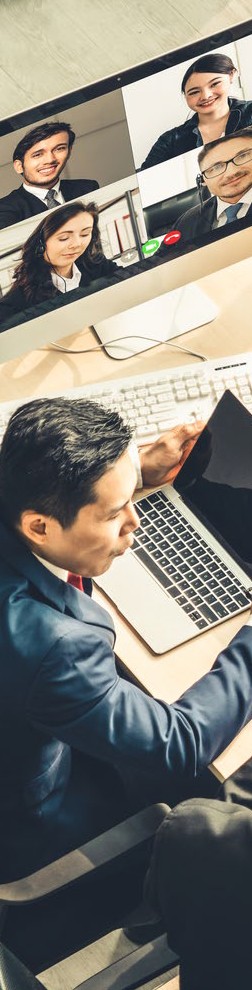 The chart above shows that 90% of the survey participants  anticipated a further increase in the overall level of fraud over  the next 12 months, with 44% saying this change will likely be  signiﬁcant. Given the expected increase in fraud incidents, ﬁrms  need to overhaul the internal control mechanisms and devise  appropriate fraud-response mechanisms. Conducting  investigations remotely is a strenuous task and companies must  ﬁnd ways to productively conduct the same. This article explores  the practicalities and additional points for consideration while  planning, directing and executing investigations in a remote  environment.


Investigation Planning and Scope Review in the New  Normal

Additional thought and extensive brainstorming is required at the  planning stage to scope in the intricacies brought by a remote  working setup. The investigators need to assess the availability of  and access to data and people in advance. Often, getting time slots for interviews of senior level people can pose a challenge.

The success of an investigation may hinge on the support  received from senior management and the cooperation of the  relevant teams.

The traditional scope needs to be broadened to combat the  real-time challenges encountered in planning and executing an investigation in such a set-up. A comprehensive understanding of  the organisation’s IT structure, including the operating systems,  nature of devices used and their encryption system, BYOD  policy, local IT support teams, need for technical expertise,  availability of enabling technologies for conducting E-discovery  procedures online, high-speed internet, adequate capacity to  upload back-up/ imaging data and data privacy policies, is quintessential.


Tapping the right sources for informa�on

As mentioned above, remote working set-ups have increased the  number of active users on messaging applications. While  communicating through an email there is a stream of  consciousness and coherence which is generally not found in chat  applications. The data back-up from these applications can  greatly help the investigator to deﬁne the true intent of the  suspect and timelines of fraudulent activities or building context  to past events.

Microsoft, in its recent “Remote work trend report: meetings”4  stated “We’ve seen a new daily record of 2.7 billion meeting  minutes in one day, a 200 percent increase from 900 million on  March 16”. For an investigator considering the volumes of data  generated through these channels are critical while conducting  investigations in a remote environment.
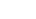 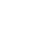 2
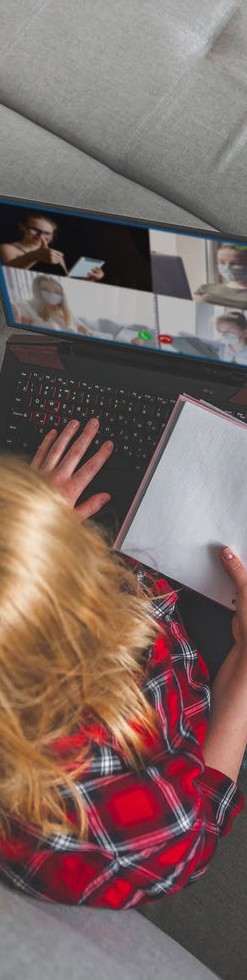 This might necessitate scaling up existing technology to  accommodate newer data generated on these platforms or  homogenize the data collected before running further analysis  with traditional tools. Depending on the volume of data to be  analyzed using AI/ML tools is critical. Either way, the investigator  needs to have a comprehensive understanding of the number of  channels used in any organization. This will help in assessing  where relevant information resides on company servers, and  how it can be extracted from the cloud such that no data source  is left untapped.

Enabling Technology

Collecting data regarding “who knew what and when” may  appear to be straightforward but it is quite the opposite. Access  to equipment necessary for collating and reviewing data might  be challenging due to remote working (and state imposed  lockdowns during COVID-19). Not all systems can be backed up  through online modes - necessitating the cooperation of local  IT staﬀ.

Special technologies and skill sets are required to conduct
E-Discovery procedures online. A key challenge is the access to  uninterrupted high-speed internet and imaging software which  can conduct online imaging. In addition, maintaining the sanctity  of data and chain of custody throughout the process of imaging  needs careful consideration.


Conducting Interviews

A critical aspect of interviews is the way questions are framed.  While the queries have not changed per se, social distancing  requirements have made face-to-face interactions nearly  impossible and introduced new media for conducting interviews.  One of the biggest limitations of investigating in a remote  environment is that there is no physical control on the  environment of the interviewee/ potential fraudster. Suspects  can be in their comfort zones - the interviewers cannot have  physical control over the set-up for interrogations to avoid  distractions. Even worse, the presence of unconnected people  cannot be detected and many times cannot be avoided. If a  suspect is being guided or prompted by any other person sharing  the same room there are limited measures an interviewer can  take to get satisfactory response. The inability to make  unannounced visits also reduces the eﬃcacy of interviews.

Ensuring a secure communication line and that no one is  recording the interview without authorization is yet another  challenge.Most online video calling platforms will inform the  participants if the meeting is being recorded, but participants  can record the interview discreetly.
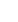 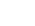 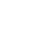 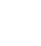 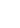 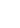 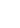 3
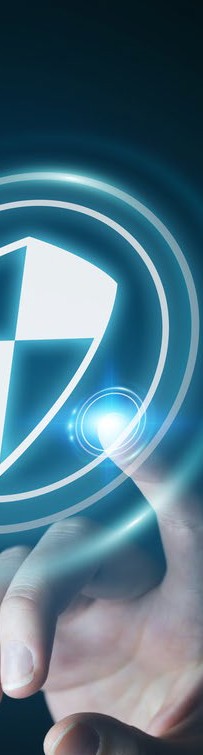 Before starting the interview, the investigators should clearly lay  down the rules for interviews - camera to stay on or oﬀ, recording  allowed or not etc. to keep the interview on track.

There is also the question of body language analysis. Kinesics often  provide useful hints into what’s going on in the mind of the  interviewees which interviewers can use to draw inferences as to  what is being said in the interview and to increase or decrease  pressure on the interviewee. Remote interviews pose limitations  on analysis of body language and hence the investigators may miss  out cues to modify their line of questioning.

Information collected in an interview is of paramount importance  in any investigation and thus, safe storage and custody oﬁnterview  recordings is very crucial. The legal provisions and company’s  policies for recording such meetings needs careful evaluation.

However, conducting interviews in a remote environment can also  promote secrecy of the investigation process. If there are multiple  interviewees, they can be unaware of the fact as to who else is  being interviewed and in what order. This can deter the suspect  from sabotaging the information that will be shared by other  interviewees.

Data laws and Jurisdiction

Ensuring adequate controls over data is taxing when organizations
are spread across the globe and have thousands of employees.  While conducting remote investigations, there can be less than  ideal physical control over the custodian’s device. In case where  the custodian’s workstation is remotely connected for desktop  imaging and the custodian is unwilling to share the information,  there are numerous ways for the custodian to interfere with the  imaging. Thus, the investigator needs to consider security  measures that need to be taken for preventing unauthorised and  deliberate destruction of information.

Remote investigations can span across countries and hence data  protection laws of other jurisdictions too will have to be  considered. For e.g., European Union’s (EU) General Data  Protection Regulation (GDPR) addresses data minimisation,  restrictions on personal data collection, and instructions to  organisations for not collecting personal data, unless necessary.
It is important to note that the GDPR also applies to organisations  that are not based in the EU if they collect or process the personal  data of any person located in the EU. It lays down provisions for  sending a notice and obtaining consent from the individual whose  personal information is being collected.

Further the regulation speciﬁes rules about data portability and  safe record keeping. The investigator must keep in mind what is  expected of them by the government regulators and the legalities behind collecting personal data from devices of the custodian.
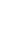 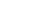 4
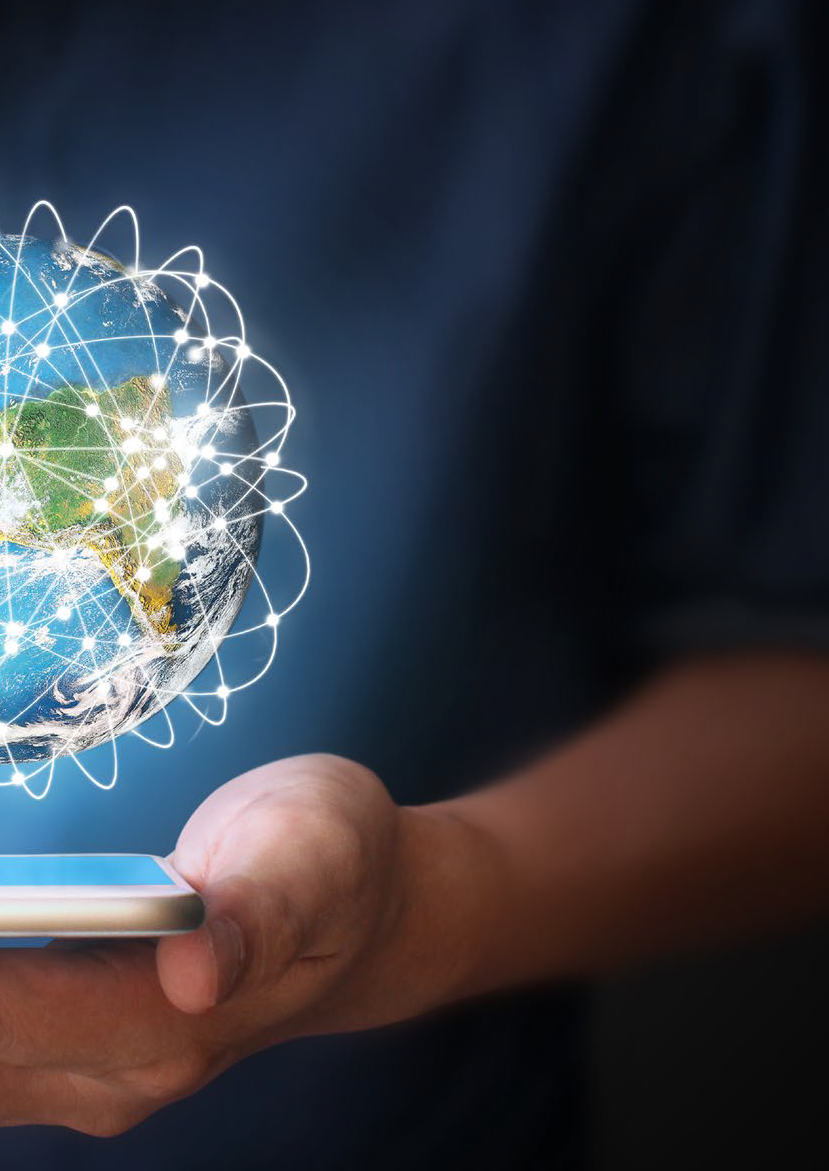 Nevertheless, investigators have been adapting to  the pandemic induced crises by making technological  advancements a strong ally and using smarter ways  to overcome the bottlenecks created by a remote-  working environment. New methods of analyzing  unstructured data using AI will make conducting  investigations remotely feasible in the future.

Important questions like preservation of evidence,  maintaining chain of custody and securing the work  environment by plugging leaks from investigator’s  systems will have to be addressed. This would  necessitate a change in traditional skill sets of  investigators. More emphasis on technological and  communication skills in addition to data analytics  will deﬁne the investigation landscape of the near  future.
Sources

1https://www.forbes.com/sites/carolinecastril lon/2021/12/27/this-is-the-future-of-re- mote-work-in-2021/?sh=27644b0f1e1d

2https://www.theverge.com/2021/4/27/22406472/micro- soft-teams-145-million-daily-active-users-stats

3https://www.spglobal.com/marketintelligence/en/news-in-  sights/latest-news-headlines/slack-user-growth-jumps-amid-covid-19-cr  isis-57779106

4https://www.microsoft.com/en-us/micro-
soft-365/blog/2020/04/09/remote-work-trend-report-meetings/
5
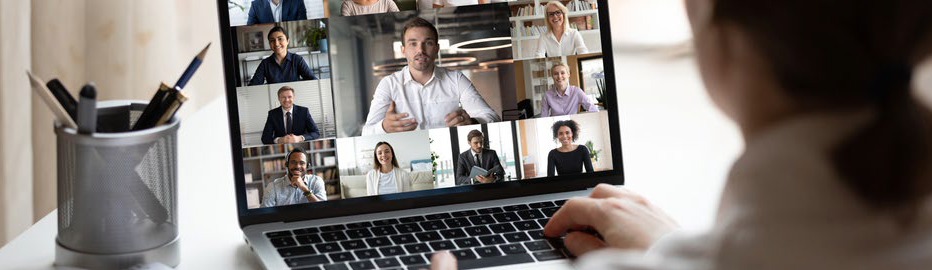 Meet our Experts
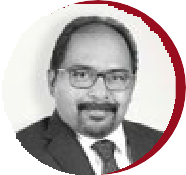 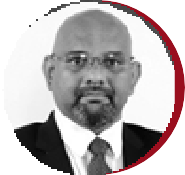 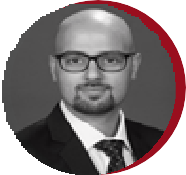 Srinivasa Rao
Partner & Leader - Risk Advisory Services
+91 9600113339
srinivasa.rao@nangia-andersen.com
Shrikrishna Dikshit
Partner - Risk Advisory Services
+91 98203 65305
shrikrishna.dikshit@nangia-andersen.com
Tauwﬁq Wahidi
Director - Risk Advisory Services
+91 99670 26038
tauwﬁq.wahidi@nangia-andersen.com
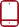 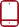 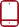 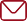 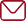 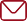 NOIDA
(Delhi NCR - Corporate Oﬃce) A-109, Sector - 136,  Noida - 201304 | T: +91 120 5123000
DELHI
(Registered Oﬃce) B-27, Soami Nagar, New Delhi - 110017  T: +91 0120 5123000
GURUGRAM
812-814, Tower B, Emaar Digital Greens, Sector-61,  Gurugram, Haryana - 122102 T: +91 0124 430 1551
MUMBAI
11th Floor, B Wing, Peninsula Business Park, Ganpatrao Kadam  Marg, Lower Parel, Mumbai - 400013, India | T: +91 22 61737000
CHENNAI
Prestige Palladium Bayan, Level 5, 129-140, Greams  Road, Thousand Lights, Chennai - 600006
T: +91 44 46549201
BENGALURU
Embassy Square, #306, 3rd Floor, 148 Infantry Road, Bengaluru,  Karnataka 560001 | T: +91 8022280999
PUNE
3rd Floor, Park Plaza, CTS 1085, Ganeshkhind Road, Next  to Pune Central Mall, Shivajinagar, Pune - 411005
DEHRADUN
1st Floor, “IDA” 46 E.C. Road, Dehradun - 248001, Uttarakhand  T: +91 135 271 6300
www.nangia-andersen.com | query@nangia-andersen.com
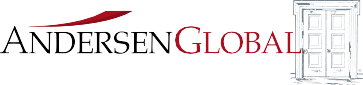 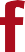 Follow us at :
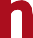 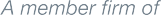